陕旅版四年级上册
Unit5 Our School 第4课时
WWW.PPT818.COM
歌曲欣赏：What’s in the bag?
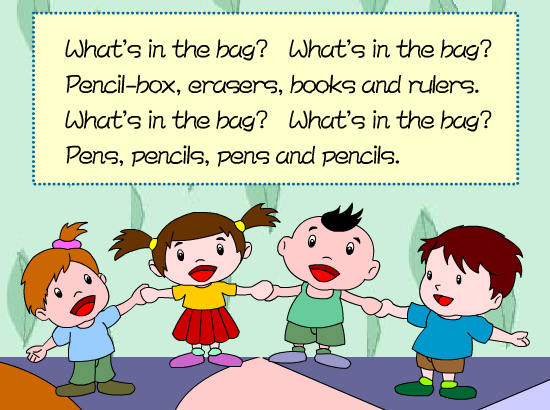 Review
问别人学校有什么设施时，用句型：
Is there a…?
回答用：Yes, there is. / No, there isn’t.
当问的东西不是一个时，则用：
Are there…?
回答用：Yes, there are. / No, there aren’t.
询问某处有某物用句型：
What’s in…?
回答用：
There is…/ There are…
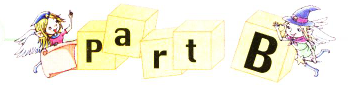 Ask and answer
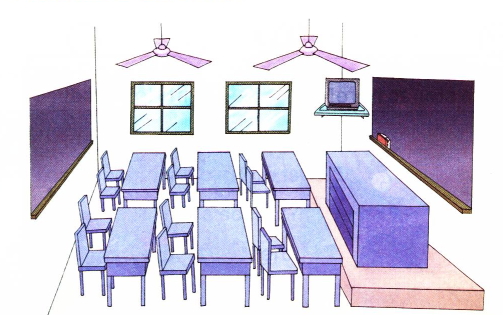 Read a story
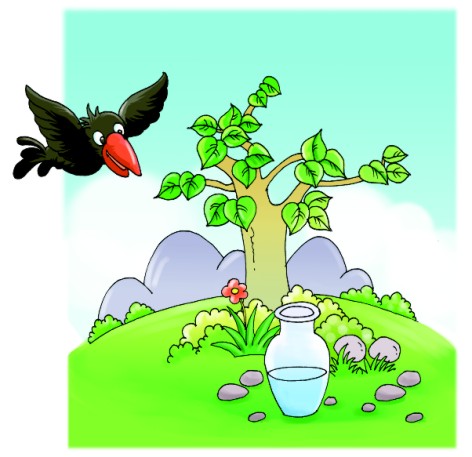 Water! Water! Is there any water in it?
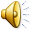 Read a story
Oh, yes! There is a little water in it. But I can’t have it. How can I have it? How can I have it?
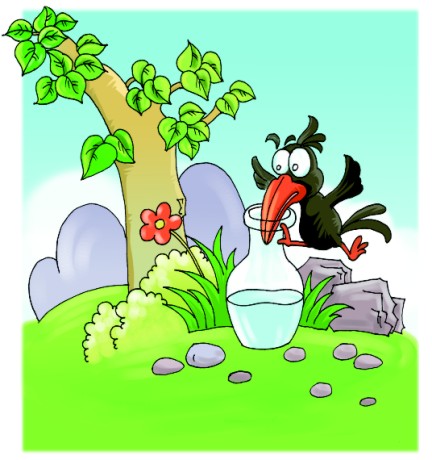 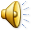 Read a story
Ha! Ha! There are some stones here!
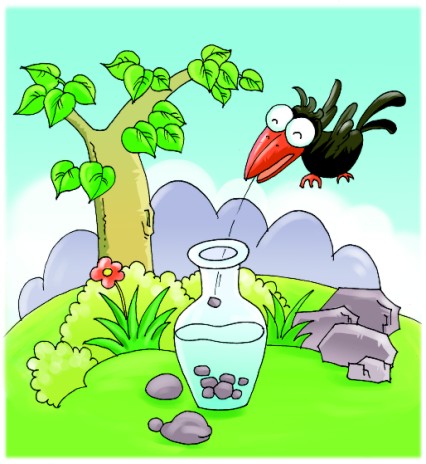 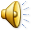 Read a story
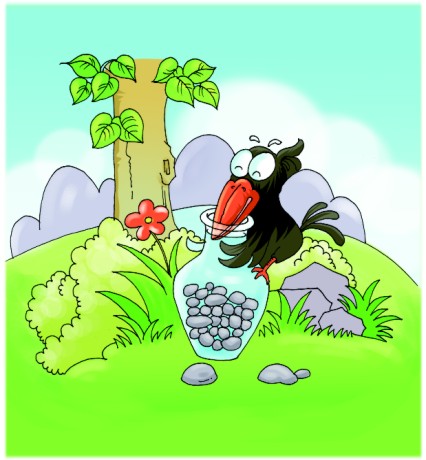 Aha! Now I can have it! How nice!
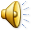 Look, read and write
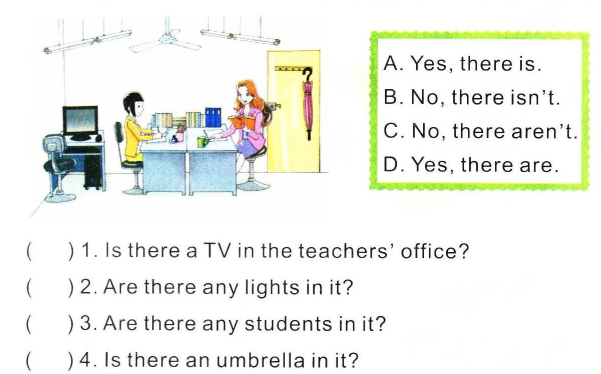 B
D
C
A
Look and write
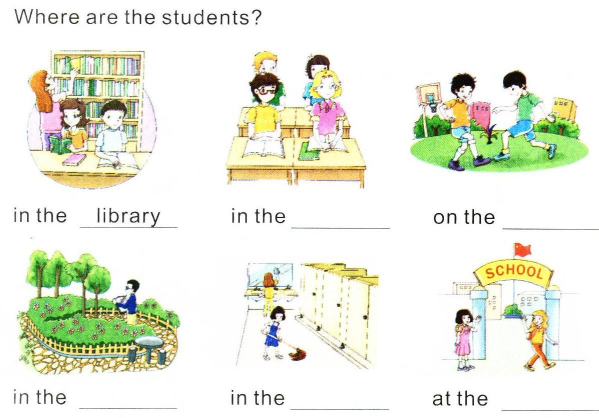 classroom
playground
school gate
Garden
toilet